Corporate Risk register DashboardReporting Period (Month / Year)
Key risks arising from the provider’s Risk Management Framework supplemented by a set of appendices
Author
Role
Date (Month Year)

Confidential and Internal use only
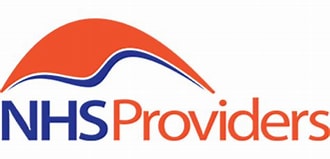 This corporate risk register dashboard is an illustrative example developed by NHS Providers using industry good practice templates from across the sector. This example dashboard should be refined to meet individual Trust Board requirements.
1
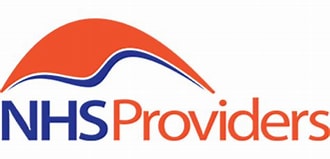 Corporate Risk Register Dashboard
TRS Date last agreed:
Month-Year
TRS Date last agreed:
Month-Year
TRS Date last agreed:
Month-Year
2
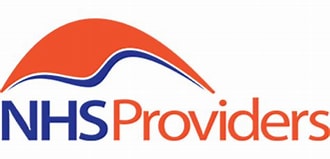 Corporate Risk Register Dashboard
TRS Date last agreed:
Month-Year
TRS Date last agreed:
Month-Year
TRS Date last agreed:
Month-Year
TRS Date last agreed:
Month-Year
TRS Date last agreed:
Month-Year
3
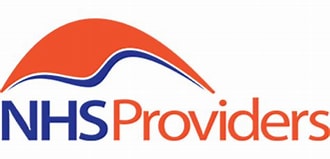 APPENDICES - Corporate Risk Register Dashboard - Guidance
TRS Date last agreed:
Month-Year: Nov-22
4
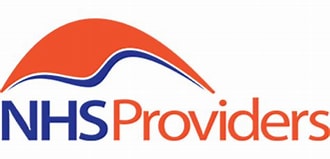 APPENDICES - Risk Scoring Matrix
Consequence
5
Catastrophic
4
Severe
3
Moderate
2
Minor
1
Limited
3
4
1
2
5
Somewhat Likely
Very Likely
Extremely Unlikely
Unlikely
Possible
Likelihood
5
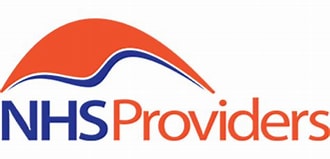 APPENDICES - Risk Exposure Matrix
5
25
15
20
10
Consequence
5
Catastrophic
4
20
16
8
12
4
Severe
15
9
12
6
3
3
Moderate
10
4
6
8
2
2
Minor
3
4
1
5
2
1
Limited
1
2
5
4
3
Possible
Unlikely
Extremely Unlikely
Somewhat Likely
Very Likely
Likelihood
6
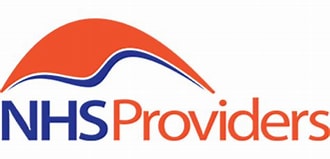 APPENDICES - Corporate Risk Register Dashboard – Risk Types & Categories
Level 1
Workforce Risk
Operational Risk
Clinical Risk
Financial Risk
External Risk
Level 2
Legal & Governance Risk
Capacity Planning Risk
Counter-Fraud Risk
Workforce Supply Risk
Business Continuity Risk
Partnership Working Risk
Workforce Deployment Risk
Change Risk
Infection Prevention & Control Risk
Financial Management & Waste Reduction Risk
Workforce Performance Risk
Health & Safety Risk
Regulatory Risk
Patient Experience Risk
Financial Reporting Risk
Workforce Retention Risk
Information Governance Risk
Strategic Planning Risk
Patient Safety & Outcomes Risk
Revenue Funding & Cash Management Risk
Information Security Risk
Research, Innovation & Development Risk
Supply Chain Risk
Information Technology Risk
Physical Assets Risk
7